小学４年生 漢字
光村図書（上）
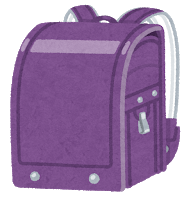 クリックで漢字の読みが出ます。
右上の番号は、教科書に出てくる順です。
〇つなぎ言葉のはたらきを知ろう
〇白いぼうし
〇短歌・俳句に親しもう（一）
〇図書館の達人になろう
〇要約するとき
〇漢字の組み立て
〇新聞を作ろう
〇漢字辞典の使い方
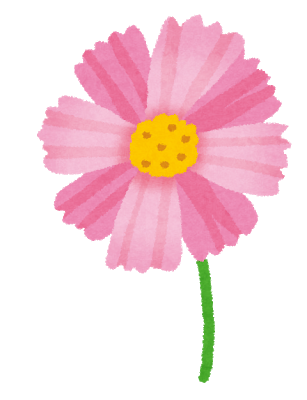 〇カンジーはかせの都道府県の旅２
〇春の楽しみ
〇事実にもとづいて書かれた本を読もう
〇聞き取りメモのくふう
〇ランドセルは海をこえて
〇思いやりのデザイン
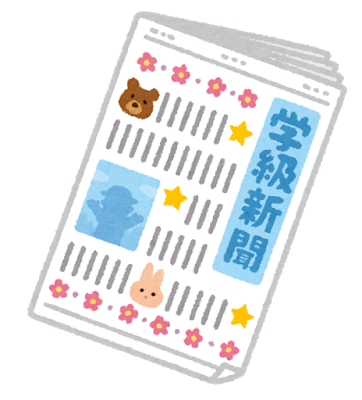 〇ぼくは川
〇アップとルーズで伝える
〇あなたなら、どう言う
〇カンジーはかせの都道府県の旅１
〇パンフレットを読もう
〇お礼の気持ちを伝えよう
〇一つの花
〇いろいろな意味をもつ言葉
白いぼうし
１
信号
しん　ごう
白いぼうし
２
速達
そく　たつ
白いぼうし
３
飛び
と
出す
だ
白いぼうし
４
運転席
うん
てん
せき
白いぼうし
５
建物
たて　もの
白いぼうし
６
菜の花
な
はな
図書館の達人になろう
７
資料
し
りょう
図書館の達人になろう
８
音声
おん　せい
漢字の組み立て
９
良薬
りょう やく
漢字の組み立て
１０
雲海
うん　かい
漢字の組み立て
１１
新雪
しん　せつ
漢字の組み立て
１２
感知
かん　 ち
漢字の組み立て
１３
日照り
ひ
で
漢字の組み立て
１４
照明
しょう めい
漢字の組み立て
１５
熱い
あつ
漢字の組み立て
１６
通学
つう　がく
漢字の組み立て
１７
府立
ふ
りつ
漢字の組み立て
１８
広大
こう　だい
漢字の組み立て
１９
園児
えん　 じ
漢字の組み立て
２０
関所
せき　しょ
漢字辞典の使い方
２１
辞典
じ
てん
漢字辞典の使い方
２２
成り
な
立ち
た
漢字辞典の使い方
２３
画数
かく　すう
漢字辞典の使い方
２４
訓
くん
漢字辞典の使い方
２５
部首
ぶ
しゅ
漢字辞典の使い方
２６
分類
ぶん　るい
漢字辞典の使い方
２７
順
じゅん
漢字辞典の使い方
２８
東西
とう
南北
なん
ざい
ぼく
漢字辞典の使い方
２９
お社
やしろ
漢字辞典の使い方
３０
愛読書
あい
どく
しょ
漢字辞典の使い方
３１
昨夜
さく　 や
漢字辞典の使い方
３２
本を
もと
正す
ただ
漢字辞典の使い方
３３
青年
せい　ねん
漢字辞典の使い方
３４
城
しろ
春の楽しみ
３５
立春
りっ しゅん
聞き取りメモのくふう
３６
覚える
おぼ
聞き取りメモのくふう
３７
伝える
つた
聞き取りメモのくふう
３８
説明
せつ　めい
聞き取りメモのくふう
３９
好き
す
聞き取りメモのくふう
４０
印
しるし
聞き取りメモのくふう
４１
要点
よう　てん
聞き取りメモのくふう
４２
目的
もく　てき
聞き取りメモのくふう
４３
必要
ひつ　よう
思いやりのデザイン
４４
初め
はじ
思いやりのデザイン
４５
案内図
あん
ない
ず
思いやりのデザイン
４６
街
まち
アップとルーズで伝える
４７
試合
し
あい
アップとルーズで伝える
４８
後半
こう　はん
アップとルーズで伝える
４９
選手
せん　しゅ
アップとルーズで伝える
５０
観客席
かん
きゃく
せき
アップとルーズで伝える
５１
静か
しず
アップとルーズで伝える
５２
同時
どう　 じ
アップとルーズで伝える
５３
選ぶ
えら
アップとルーズで伝える
５４
旗
はた
アップとルーズで伝える
５５
取材
しゅ　ざい
カンジーはかせの都道府県の旅　１
５６
宮城
みや ぎ
カンジーはかせの都道府県の旅　１
５７
七夕
たなばた
カンジーはかせの都道府県の旅　１
５８
栃木
とち　 ぎ
カンジーはかせの都道府県の旅　１
５９
群馬
ぐん　 ま
カンジーはかせの都道府県の旅　１
６０
埼玉
さい　たま
カンジーはかせの都道府県の旅　１
６１
人口
じん　こう
カンジーはかせの都道府県の旅　１
６２
新潟
にい　がた
カンジーはかせの都道府県の旅　１
６３
福井
ふく　 い
カンジーはかせの都道府県の旅　１
６４
山梨
やま　なし
カンジーはかせの都道府県の旅　１
６５
静岡
しず　おか
カンジーはかせの都道府県の旅　１
６６
茨城
いばら
き
カンジーはかせの都道府県の旅　１
６７
神奈川
か な がわ
カンジーはかせの都道府県の旅　１
６８
富山
と やま
カンジーはかせの都道府県の旅　１
６９
岐阜
ぎ ふ
お礼の気持ちを伝えよう
７０
季節
き
せつ
お礼の気持ちを伝えよう
７１
別れ
わか
お礼の気持ちを伝えよう
７２
市区
し
ちょう
町村
く
そん
お礼の気持ちを伝えよう
７３
郡
ぐん
一つの花
７４
戦争
せん　そう
一つの花
７５
最初
さい　しょ
一つの花
７６
配給
はい きゅう
一つの花
７７
飛行機
ひ
こう
き
一つの花
７８
一生
いっ しょう
一つの花
７９
防空
ぼう
頭巾
ず
くう
きん
一つの花
８０
泣き顔
な
がお
一つの花
８１
勇ましい
いさ
一つの花
８２
軍歌
ぐん　 か
一つの花
８３
兵隊
へい　たい
一つの花
８４
一輪
いち　りん
一つの花
８５
包む
つつ
一つの花
８６
特別
とく　べつ
一つの花
８７
用いる
もち
つなぎ言葉のはたらきを知ろう
８８
夫
おっと
つなぎ言葉のはたらきを知ろう
８９
衣料品
い
りょう
ひん
つなぎ言葉のはたらきを知ろう
９０
野田氏
の
だ
し
つなぎ言葉のはたらきを知ろう
９１
祝日
しゅく じつ
つなぎ言葉のはたらきを知ろう
９２
森林
しん　りん
つなぎ言葉のはたらきを知ろう
９３
徒競走
と
きょう
そう
つなぎ言葉のはたらきを知ろう
９４
明日
あす
つなぎ言葉のはたらきを知ろう
９５
昨日
きのう
短歌・俳句に親しもう（一）
９６
中秋
ちゅうしゅう
要約するとき
９７
要約
よう　やく
新聞を作ろう
９８
工夫
く
ふう
新聞を作ろう
９９
清書
せい　しょ
新聞を作ろう
１００
完成
かん　せい
新聞を作ろう
１０１
方法
ほう　ほう
新聞を作ろう
１０２
回答
かい　とう
カンジーはかせの都道府県の旅　２
１０３
滋賀
し が
カンジーはかせの都道府県の旅　２
１０４
大阪
おお　さか
カンジーはかせの都道府県の旅　２
１０５
奈良
な ら
カンジーはかせの都道府県の旅　２
１０６
鳥取
とっ とり
カンジーはかせの都道府県の旅　２
１０７
徳島
とく　しま
カンジーはかせの都道府県の旅　２
１０８
香川
か
がわ
カンジーはかせの都道府県の旅　２
１０９
佐賀
さ
が
カンジーはかせの都道府県の旅　２
１１０
長崎
なが　さき
カンジーはかせの都道府県の旅　２
１１１
熊本
くま　もと
カンジーはかせの都道府県の旅　２
１１２
沖縄
おき　なわ
カンジーはかせの都道府県の旅　２
１１３
愛媛
え ひめ
カンジーはかせの都道府県の旅　２
１１４
大分
おお いた
カンジーはかせの都道府県の旅　２
１１５
鹿児島
か ご しま
事実にもとづいて書かれた本を読もう
１１６
未来
み
らい
事実にもとづいて書かれた本を読もう
１１７
希望
き
ぼう
ランドセルは海をこえて
１１８
民族
みん　ぞく
ランドセルは海をこえて
１１９
はたら
働き手
て
ランドセルは海をこえて
１２０
手伝い
てつだ
ランドセルは海をこえて
１２１
健康
けん　こう
ぼくは川
１２２
真っ赤
ま
か
あなたなら、どう言う
１２３
散らかる
ち
あなたなら、どう言う
１２４
命令
めい　れい
パンフレットを読もう
１２５
位置
い
ち
いろいろな意味をもつ言葉
１２６
出欠
しゅっ けつ
いろいろな意味をもつ言葉
１２７
満点
まん　てん
いろいろな意味をもつ言葉
１２８
栄養
えい　よう
いろいろな意味をもつ言葉
１２９
卒業式
そつ
ぎょう
しき
いろいろな意味をもつ言葉
１３０
単行本
たん
こう
ぼん
いろいろな意味をもつ言葉
１３１
結果
けっ　 か
いろいろな意味をもつ言葉
１３２
漁
りょう
いろいろな意味をもつ言葉
１３３
直径
ちょっ けい
いろいろな意味をもつ言葉
１３４
副大臣
ふく
だい
じん
いろいろな意味をもつ言葉
１３５
梅
うめ
いろいろな意味をもつ言葉
１３６
街灯
がい　とう
いろいろな意味をもつ言葉
１３７
ひゃっ
百貨店
か
てん